Catálogo 2019
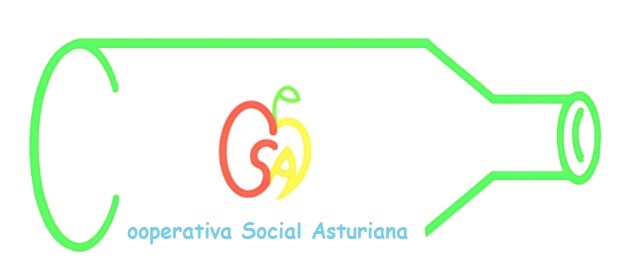 Cooperativa Social Asturiana. (CSA)
¿Qué os traemos?
A continuación os ofrecemos una lista de productos con el origen de nuestra patria querida Asturias, a un precio irresistible.
¿Quiénes somos?
Una pequeña cooperativa asturiana formada por los alumnos de IAE (Iniciación a la actividad empresarial) de 4º ESO del IES Alto Nalón.
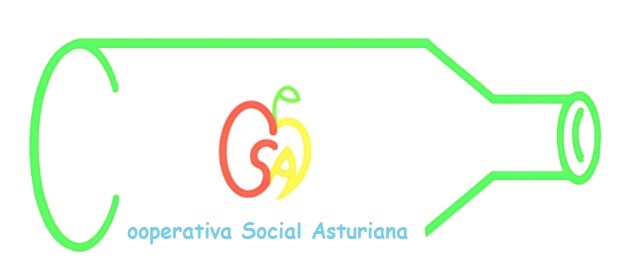 2
Índice.
Queso Pría. Paté de Cabracho.
Caviar de Oricios. Chorizo. Morcilla -Fabada- Postres
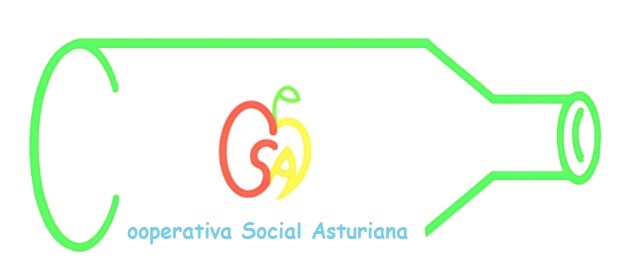 3
Extraordinario queso asturiano, de sabor suave y ligeramente ahumado, elaborado con leche de vaca a la que se agrega nata procedente de leche de oveja. Un queso único de aroma natural, ideal para consumir en tacos.
Queso Pría (500g) - 6,80€
Hecho en Llanes, una preciosa villa costera que no te arrepentirías de conocer…
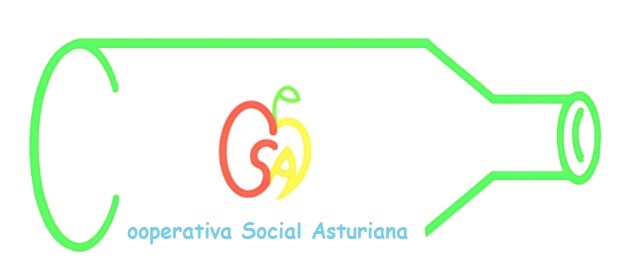 4
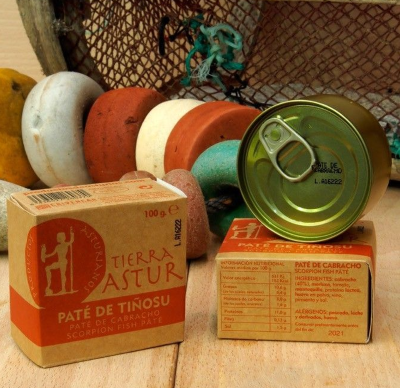 Paté de cabracho (100g) - 2,55€
Uno de los patés más famosos de Asturias es el paté de cabracho. Un paté de pescado de inconfundible sabor marino, de calidad extra, sabor fresco y que encanta a toda la familia. Elaborado bajo los estándares de calidad de la marca gourmet Tierra Astur para que disfrutes del mejor sabor de Asturias en tu casa.
¡Típico de la costa asturiana! Te invitamos a ver nuestro mar y probar nuestro delicioso paté.
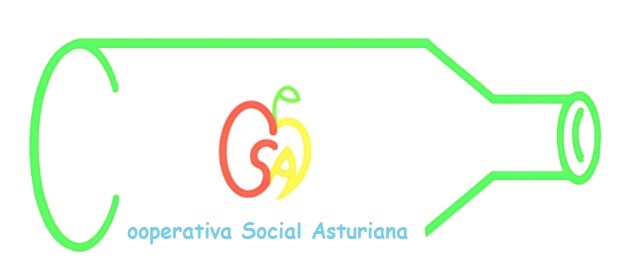 5
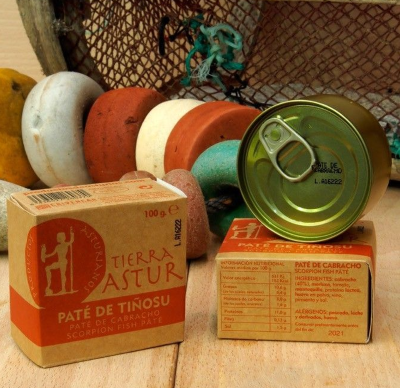 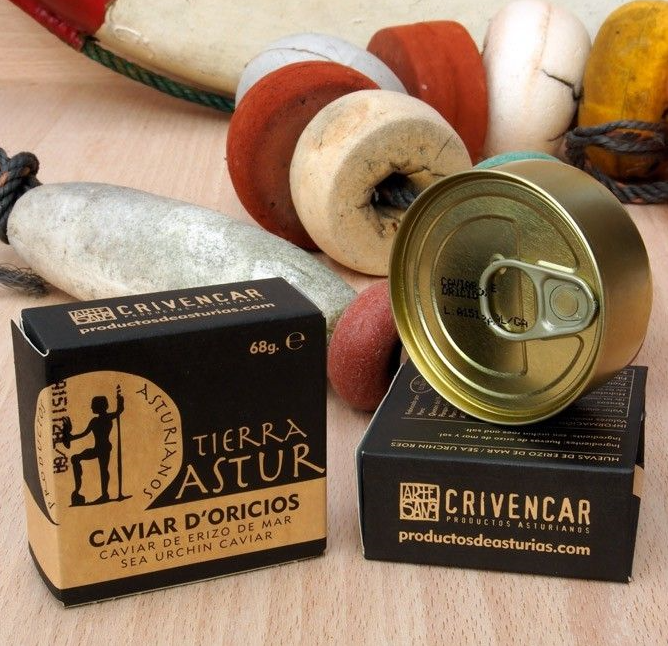 Caviar de Oricios (70g) – 9,55€
Auténticas huevas de erizo de mar (conocido en Asturias popularmente como Oricio) extraídas de forma manual y preparadas en conserva aderezadas con sal.
Lo podrás encontrar en pueblos tales como Tineo, Avilés, Luarca… ¡No pierdas la oportunidad de saborear nuestro mar!
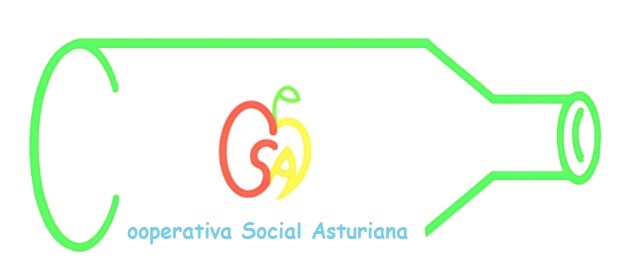 6
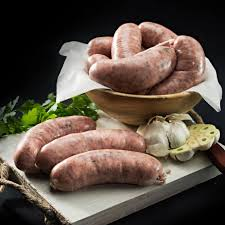 Chorizo Asturiano (3 unidades) – 3,90€
Producto ecológico obtenido de cerdos asturcelta
Riquísimo , para comer asador, a la sidra, a la parilla… ¡!
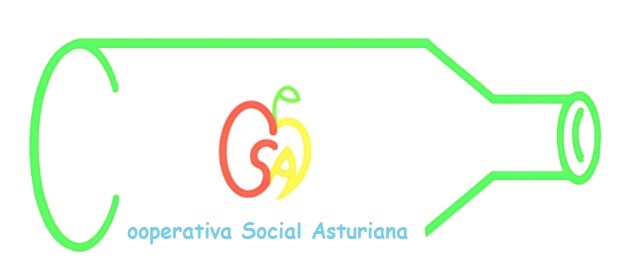 7
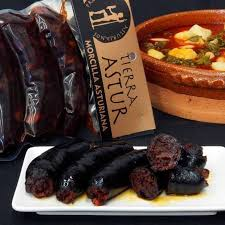 Morcilla asturiana (5 unidades) – 4,85€/paquete
Producto  obtenido de cerdos asturcelta
Da sabor a tu  potajes … ¡!
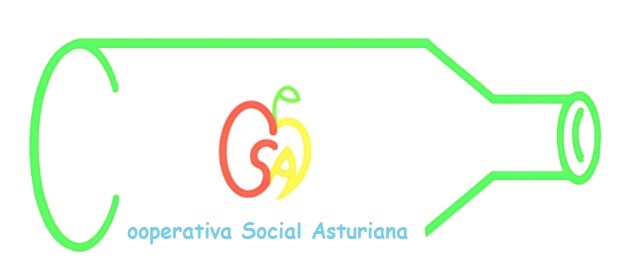 8
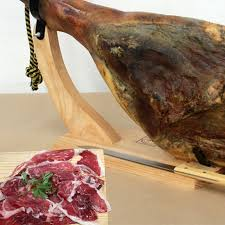 Sabroso, ideal para tus cenas . Lo puedes tomar solo o con tomate, melón.
Jamón asturcelta   6,90€/kilo
Se deshace en tu boca … ¡!
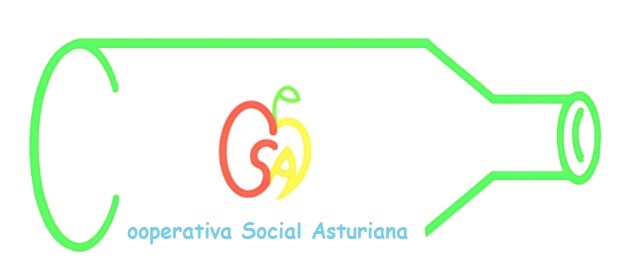 9
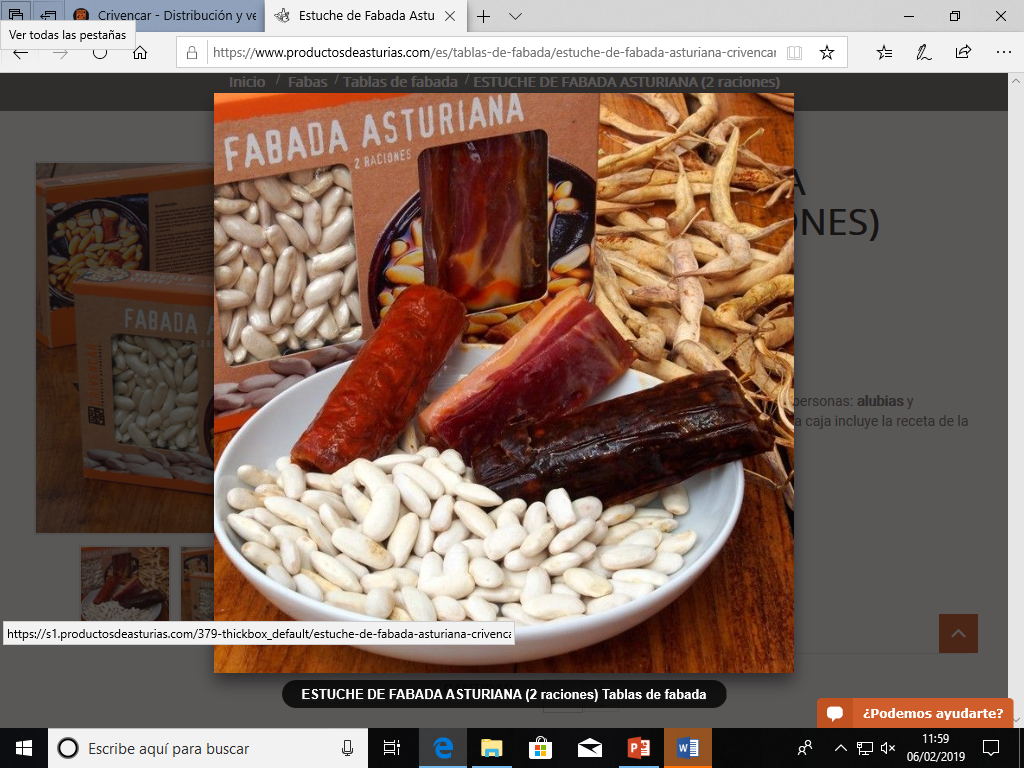 SIN GLUTEN
1 UNIDAD DE CHORIZO
1 UNIDAD MORCILLA
1 UNIDAD DE PANCETA DE CERDO
200 GRAMOS DE FABADA
.
Estuche de fabada asturiana ( dos raciones) 6,90€/kilo
Cocido típico asturiano
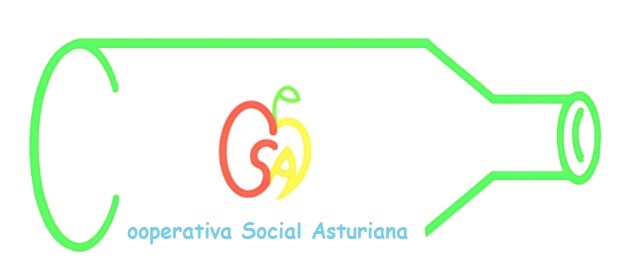 10
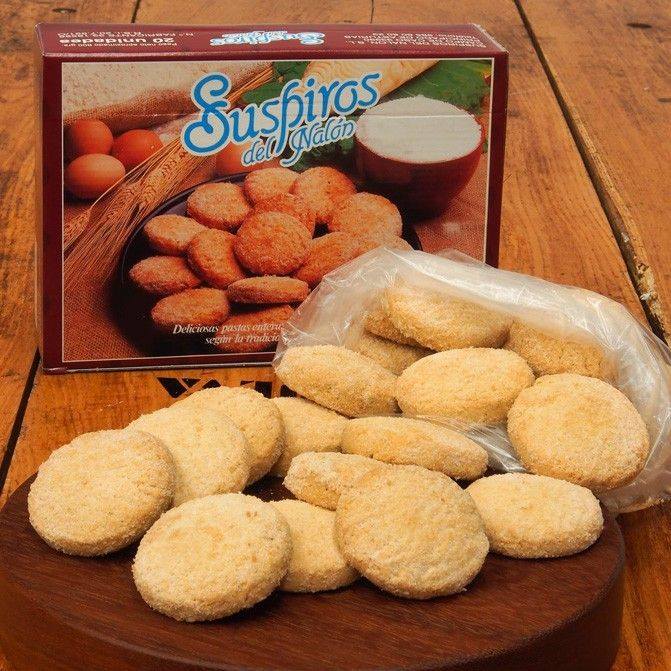 POSTRE TÍPICO ASTURIANO:
Harina,mantequilla, azúcar glass,  huevos
Suspiros del Nalón ( 21 suspiros ) 3,90€/CAJA
Desde la confitería  de suspiros de Nalón en Campo de Caso
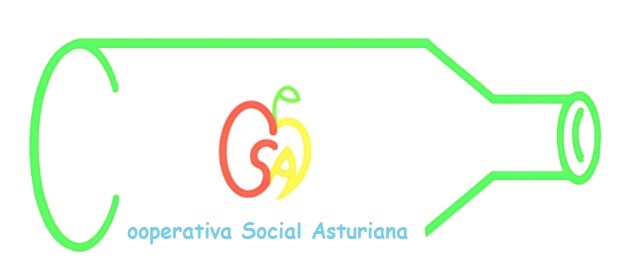 11
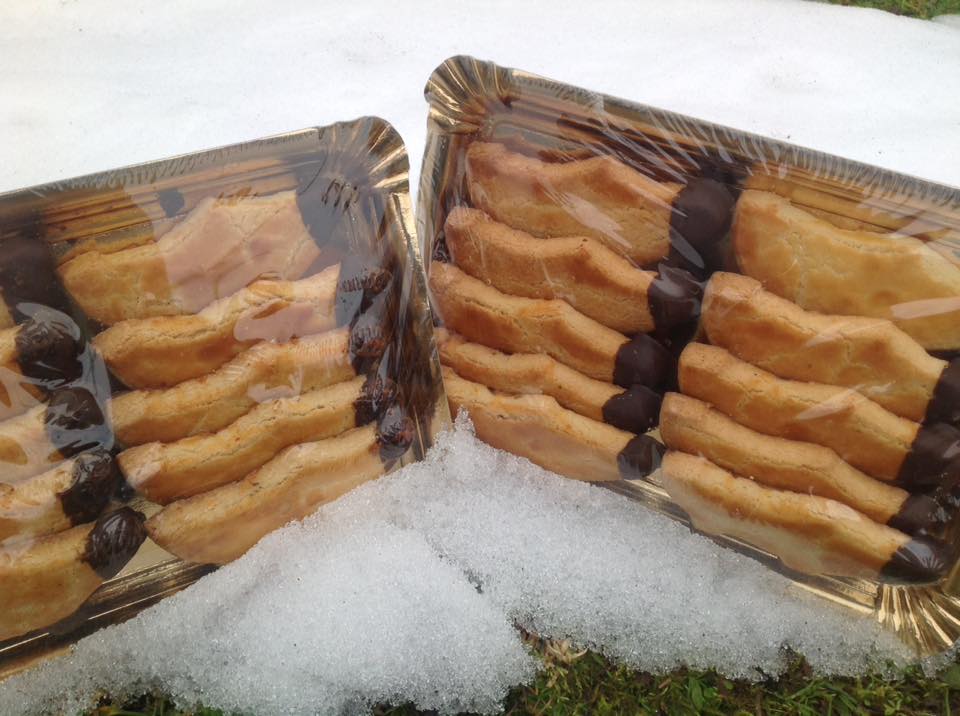 PRODUCTO TÍPICO DE LA ZONA ALTO NALÓN
Harina, mantequilla , azúcar, huevos, chocolate, levadura
Caja de Madreñas ( 800 gramos  ) 3,90€/CAJA
Desde la confitería  de suspiros de Nalón en Campo de Caso
GALLETAS CON FORMA DE MADREÑA CON CHOCOLATE
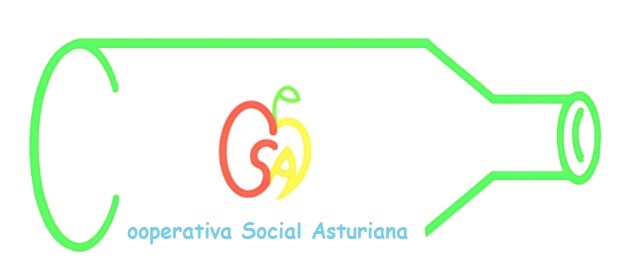 12
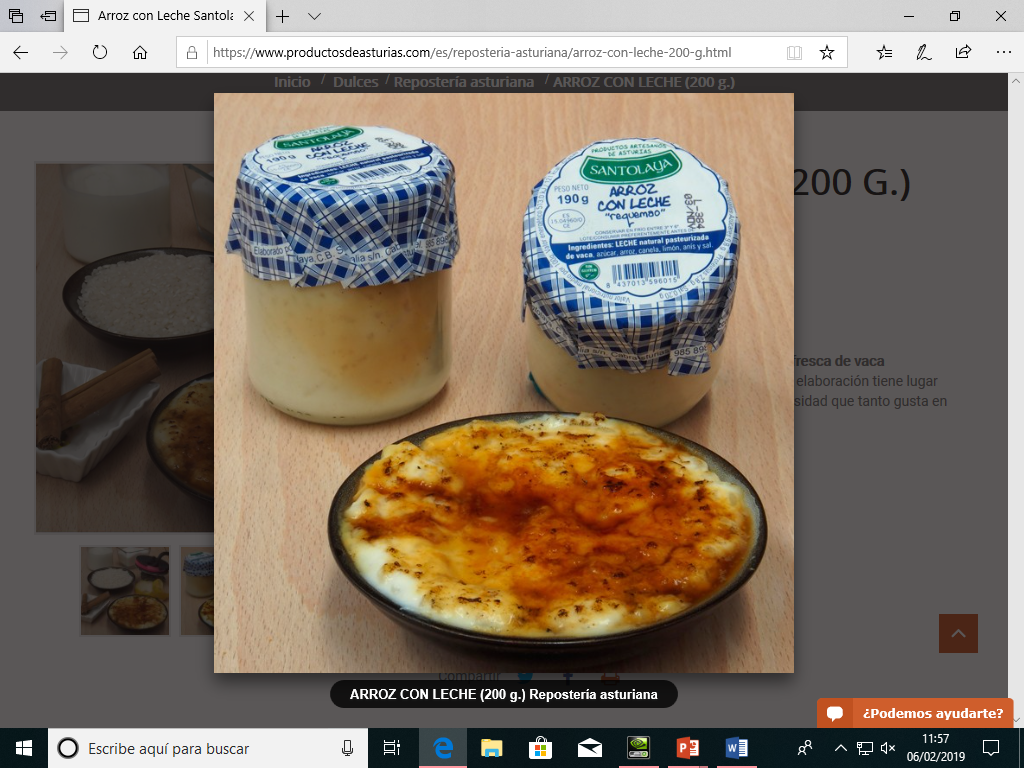 DELICIOSO POSTRE DE ARROZ CON LECHE PREPARADO CON LECHE FRESCA DE VACA PASTEURIZADA, AZÚCAR, ARROZ, CANELA, LIMÓN, ANIS Y SAL. SU ELAVORACION TIENE LUGAR SIGUIENDO LA RECETA TRADICIONAL, CONSIGUIENDO ASI LA CREMOSIDAD QUE GUSTA EN CADA CUCHARADA, E INCLUYENDO EL AZÚCAR REQUEMADO
Arroz con leche ( 800 gramos  ) 1,65€/tarro
SIN CONSERVANTES NI COLORANTES ARTIFICIALES
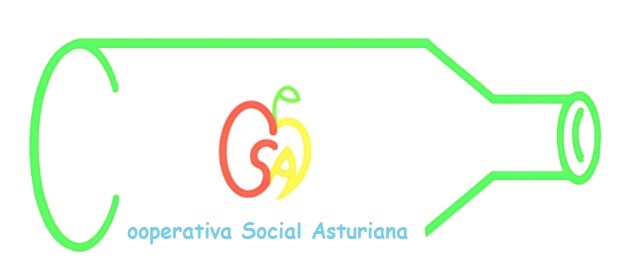 13
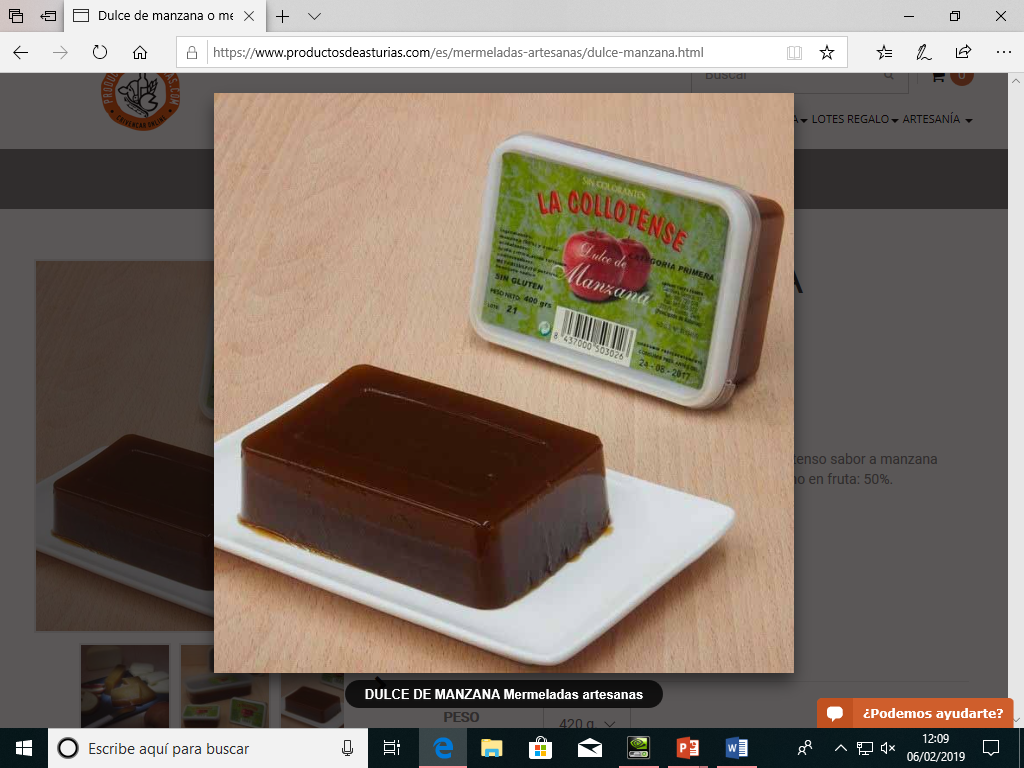 DULCE AARTESANO DE MANZANA PREPARADO CON AZUCAR, DE INTENSO SABOR A MANZANA AZUCARADA.
DULCE AARTESANO DE MANZANA PREPARADO CON AZUCAR, DE INTENSO SABOR A MANZANA AZUCARADA.
Dulce de manzana( 800 gramos  ) 2,5€/caja
SIN CONSERVANTES NI COLORANTES ARTIFICIALES
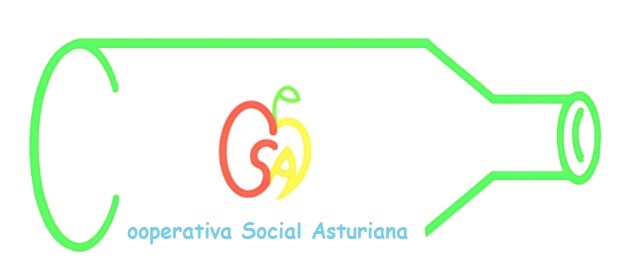 14
CHUMICHURRI DULCE Y PICANTE
3,30 IVA INCLUIDO
295 GRAMOS
IDEAL PARA CARNES
SABOR DULCE
3,30 IVA INCLUIDO
295 GRAMOS
IDEAL PARA CARNES 
SABOR PICANTE
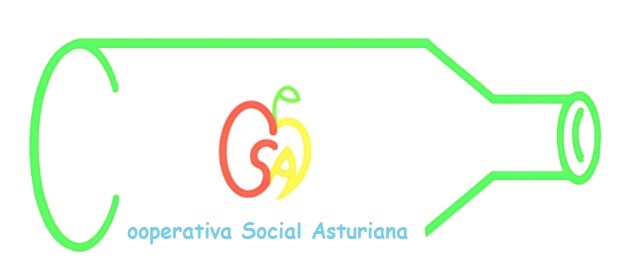 C/ SOTA S/N33970 BARREDOS -LAVIANA
Nos complace informarles de que toda la gama de productos ofrecidos son asturianos y tienen denominación de origen, así como una excelente calidad. 
	Confiamos que nuestro catálogo sea de su agrado, aparece dividido en  categorías de productos, en  productos artesanía y  alimentación.  
A continuación le enviamos la hoja de pedido, así como las condiciones de compra. Por favor, remítanos el pedido a través de la hoja adjunta.  
 Reciban un cordial saludo. 
Cooperativa     Social    Asturiana.
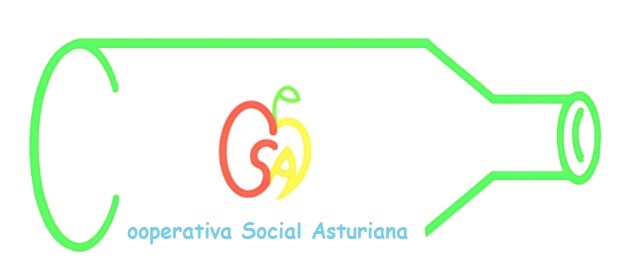 16
¡Gracias!
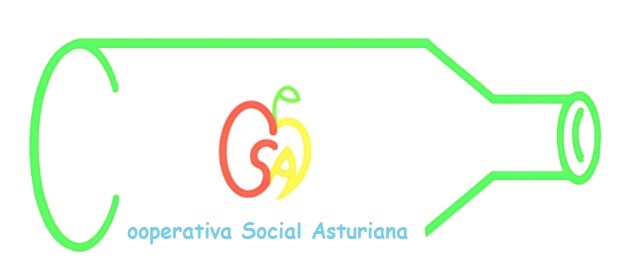 Cooperativa Social Asturiana.
cooperativasocialasturiana@gmail.com
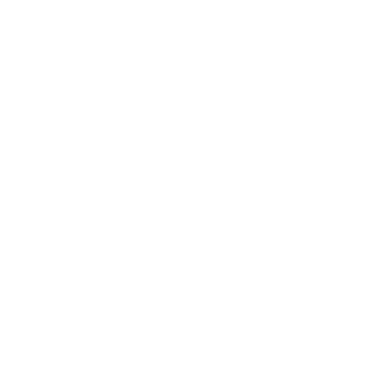